Занимательная
математика
«Математика – наука молодых. Иначе и не может быть. Занятие математикой – это такая гимнастика ума, для которой нужна вся гибкость и выносливость молодости.»
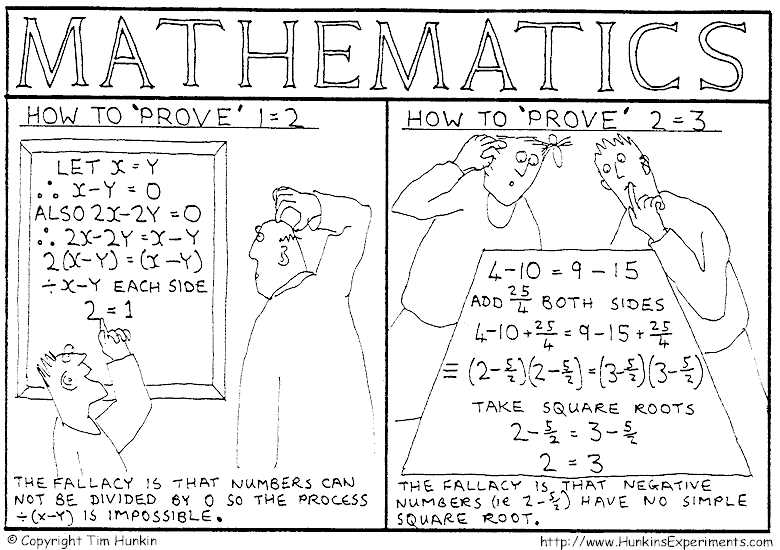 МАТЕМАТИЧЕСКИЙ СОФИЗМ – удивительное утверждение, в доказательстве которого кроются незаметные, а подчас и довольно тонкие ошибки.
Мартин ГАРДНЕР
СОФИЗМ –(от греческого sophisma – уловка, ухищрение, выдумка, головоломка), умозаключение или рассуждение, обосновывающее какую-нибудь заведомую нелепость, абсурд или парадоксальное утверждение, противоречащее общепринятым представлениям. Каким бы ни был софизм, он всегда содержит одну или несколько замаскированных ошибок.
Ученые - софисты
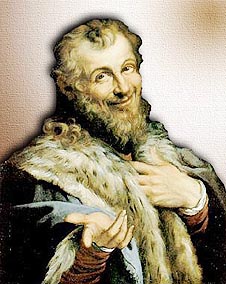 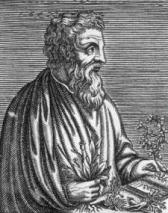 Протагор из  Абдеры
Гиппий из Элиды
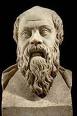 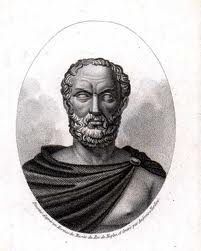 Горгий из Леонтин
Продик из Кеоса
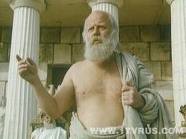 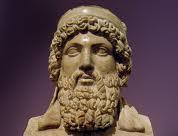 Сократ
Евбулид
«Что ты не терял, ты имеешь.
 Рога ты не терял. 
Значит у тебя рога»
Арифметические софизмы
Арифметические софизмы
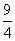 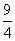 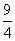 Арифметические софизмы
3. “Неравные числа равны.”
а и b – произвольные, неравные между собой числа,
 а-b = с.
 Умножив обе части этого равенства на (а-b), получим 
(а-b)2 =  c(a-b),
a раскрыв скобки, получим
a2-2ab + b2 = = ca-cb,
из которого следует равенство
а2- аb - ас = аb -b2 -bc.
Вынося общий множитель а слева, и общий множитель b справа за скобки, получим
а(а-b-с) = b(а-b-с). 
Разделив последнее равенство на (а-b-с), получаем, что
а=b,
Геометрические софизмы
« Спичка вдвое длиннее телеграфного столба»
        Пусть  а дм- длина спички и b дм - длина столба. Разность между b и  a  обозначим через c . 
        Имеем b - a = c, b = a + c.Перемножаем два эти равенства по частям, находим:b2 - ab = ca + c2.Вычтем из обеих частей bc. Получим:b2- ab - bc = ca + c2 - bc, или b(b - a - c) = - c(b - a - c),откуда:b = - c, но c = b - a,поэтому b = a - b, или a = 2b.
Геометрические софизмы
Катет равен гипотенузе
∟С = 90о, ВD - биссектриса ∟СВА, СК = КА, ОК ┴ СА, О - точка пересечения прямых ОК и ВD, ОМ┴АВ, ОL ┴ ВС. 
Имеем:
▲LВО =▲МВО, ВL = ВМ, ОМ = ОL = СК = КА, ▲КОА=▲ОМА (ОА - общая сторона, КА = ОМ, угол ОКА и угол ОМА - прямые),
∟ОАК = ∟МОА, ОК = МА = СL, ВА = ВМ + МА,
ВС = ВL + LС, но ВМ = ВL, МА = СL, и потому ВА = ВС.
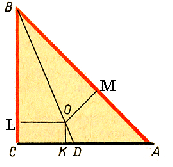 Арифметические софизмы
6. Один рубль не равен 100 копеек.
1 р=100 коп
10 р=1000 коп
Умножим обе части этих верных равенств, получим:
10 р=100000 коп, откуда следует:
1 р=10000 коп.
Арифметические софизмы
7.“Два умножить на два будет пять” 
2*2=4
4 /4=5 /5, 
вынесем за скобки слева 4, справа5
4(1 /1)=5(1 /1),
разделим левую и правую часть на (1/ 1), получим
4=5, откуда следует
2*2=5.
Интересные числа
Число 6174
Выбрать любое четырехзначное число, в котором не все цифры одинаковые. Расположить цифры сначала в порядке убывания, затем, переставив их в обратном порядке, образовать новое число. Вычесть новое число из старого. Повторяя этот процесс с получающимися разностями (не более чем за семь шагов) получим число 6174 , которое будет затем воспроизводить самого себя.Производя вычитания нули следует сохранять.
Примеры: 
4321 - 1234 = 3087 8730 - 0378 = 8352 8532 - 2358 = 6174.1100 - 11 = 1089 9810 - 189 = 9621 9621 - 1269 = 8352 8532 - 2358 = 6174.
Интересные числа
2. Число 145
Возьмем  любое натуральное число и вычислим сумму квадратов цифр. С полученным числом повторим операцию. Будем поступать таким же образом и далее.Тогда, если процесс не приведет к единице, то получим число 145 , после которого появляется цикл: 145, 42, 20, 4, 16, 37, 58, 89. 
Примеры: 
1118= 67= 85= 89= 145;11118= 68= 100= 1;123=14 =17= 50= 25= 29= 85= 89=145.
Интересные числа
3. Циклическое число 142857.
При умножении числа 142857 на числа от 1 до 6 получается произведение, записанное теми же цифрами, переставленными в циклическом порядке: 142857 x 1 = 142857;142857 x 2 = 285714;142857 x 3 = 428571;142857 x 4 = 571428;142857 x 5 = 714285;142857 x 6 = 857142. 
Что интересно, если умножить 142857 на 7, то получится число 999999.
Утверждения про числа
Любое нечетное число можно представить в виде разности квадратов двух чисел.
23 = 144 - 12125 = 169 - 14427 = 196 - 169 
Любое натуральное число, кратное 4, можно представить в виде разности квадратов двух чисел.
 44 = 144 - 10040 = 121 - 8136 = 100 - 64 
Любое натуральное число, дающее в остатке 1 при делении на 4, можно представить в виде суммы двух квадратов.
45 = 36 + 941 = 25 + 1637 = 36 + 1
Нумерология
Это наука о числах. 
Нумерология также имеет еще одно распространенное название – Магия Чисел. По своей концепции она очень схожа с такой наукой древности, как астрология.
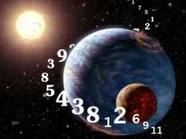 О чем говорит номер
автомобиля?
Для определения нумерологического индекса автомобильного номера нужно найти сумму всех цифр, входящих в него, а затем сократить ее до одиночной цифры.Например, номер  машины: В 836 АХ
Находим сумму (буквы, входящие в номер, не учитываются): 8+3+6=17=1+7=8Таким образом, индекс равняется 8.
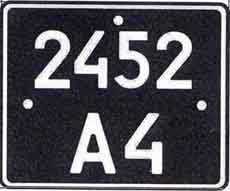 О чем говорит номер
автомобиля?
1. Ваш автомобиль предназначен для деловых поездок за границу и заключения крупных контрактов.
2. Эта машина предназначена для объезда и проверки различных объектов.
3. Все вопросы, связанные с получением и дачей кредитов, — вот сфера деятельности машины-«тройки».
4. Такой автомобильный номер полезно иметь людям творчества: он укрепит их материальное положение и позволит спокойно создавать свои шедевры.
5. Это машина путешествий. Смело отправляйтесь на ней отдыхать и развлекаться.
 6. Хотите гарантировать себе спокойную обстановку в семье? Тогда почаще сажайте все свое семейство в эту машину и совершайте с ним кратковременные поездки.
7. «Семерка» — число одиночек. Тем, кому проще зарабатывать деньги, работая в одиночестве, нужно обзавестись машиной с таким индексом.
8. Это автомобиль для работников сферы недвижимости. Разъезжая на нем, вы сможете заключить много выгодных сделок и существенно пополнить свой кошелек.
9. Номер этой машины благоприятствует работникам сферы правосудия. Если вам предстоят также частые поездки в общественные учреждения, постарайтесь обзавестись автомобилем с таким номером
Спасибо за внимание!!!
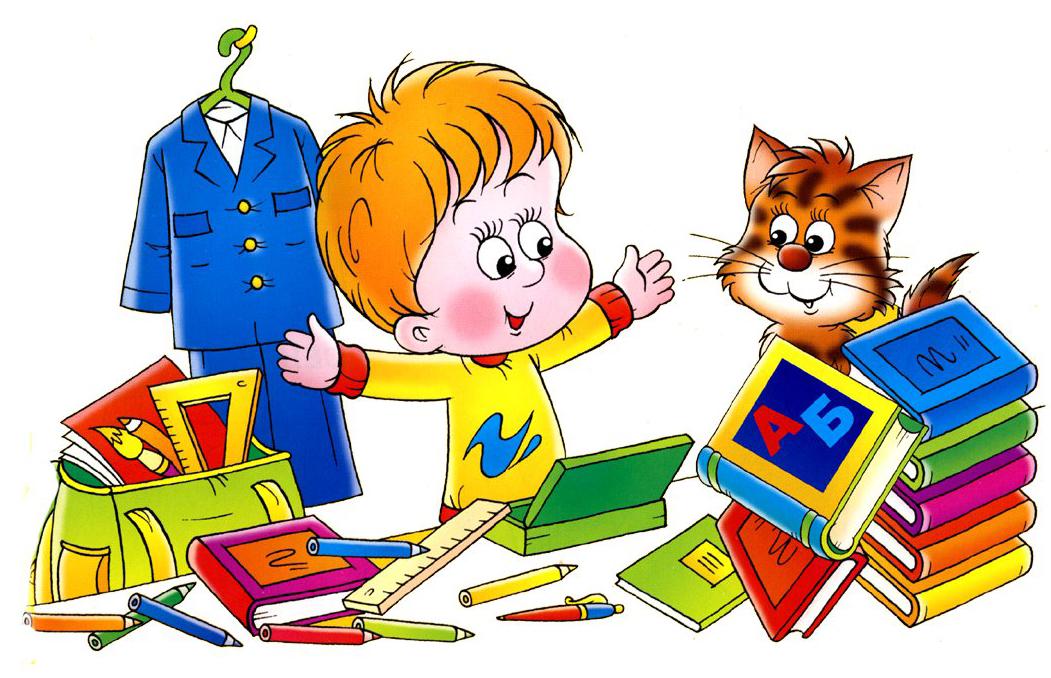 До новых встреч!!!